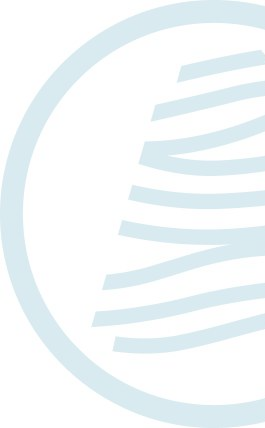 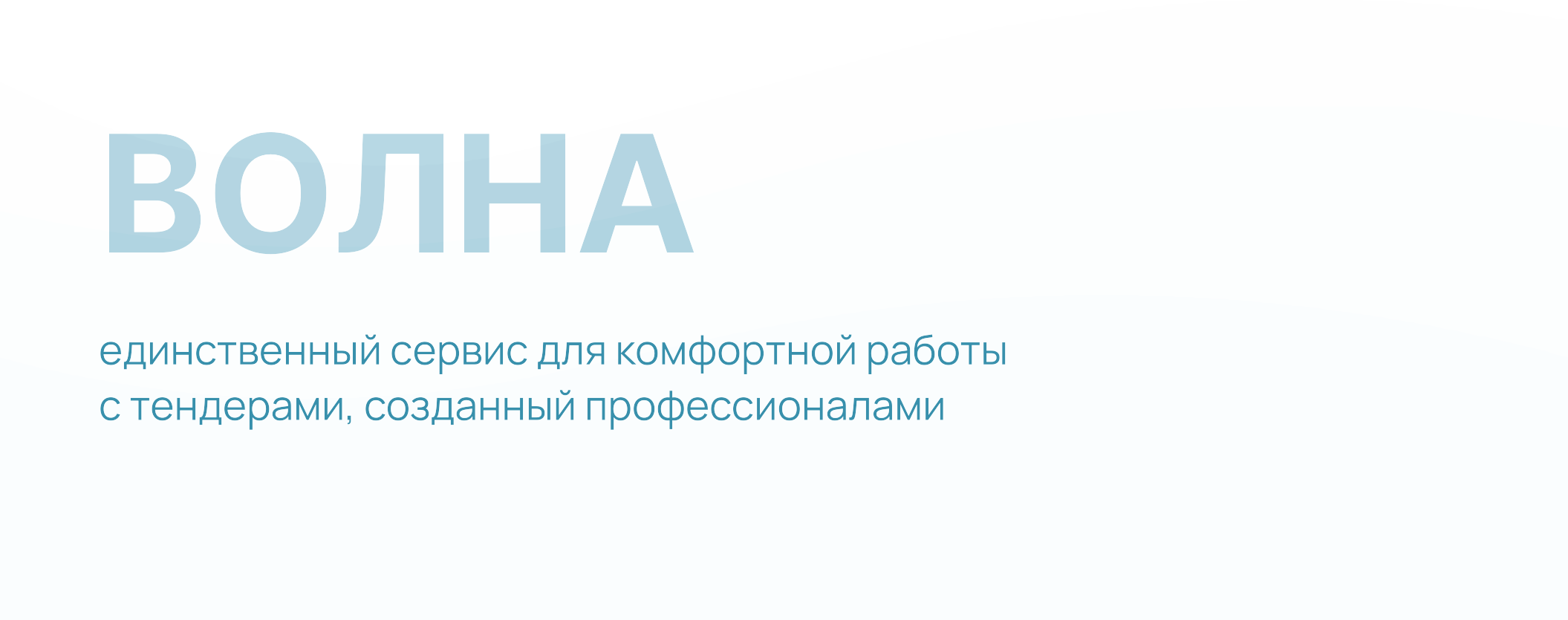 1
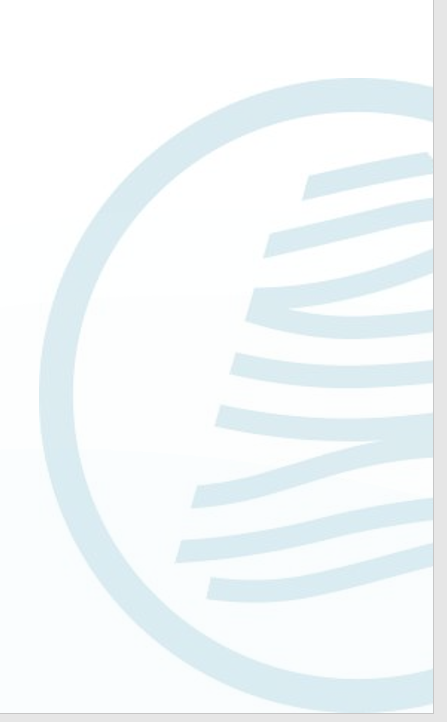 Обзор проекта
основная идея проекта, актуальность, цели и задачи
Обзор проекта
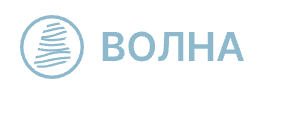 Основная идея проекта
Усовершенствовать процесс подбора тендерных специалистов, который сможет значительно упростить и ускорить участие в тендерах
Актуальность проекта
1.Увеличение количества тендеров требует квалифицированных специалистов для подготовки заявок. Платформа упростит их поиск.  2.Тендерные процессы требуют глубокого понимания законодательства и навыков написания заявок. Платформа поможет найти экспертов.  3.Для компаний важно быстро находить специалистов. Платформа обеспечит доступ к базе данных профессионалов и ускорит подбор.  4.Опытные специалисты критически важны для успеха в тендерах. Платформа свяжет компании с профессионалами и повысит качество заявок.  5. Платформа предоставит актуальную информацию о специалистах, что повысит прозрачность и доверие на рынке.  6.Новые технологии позволяют создавать удобные платформы, интегрируемые с системами управления бизнесом, что повысит их ценность.
Обзор проекта
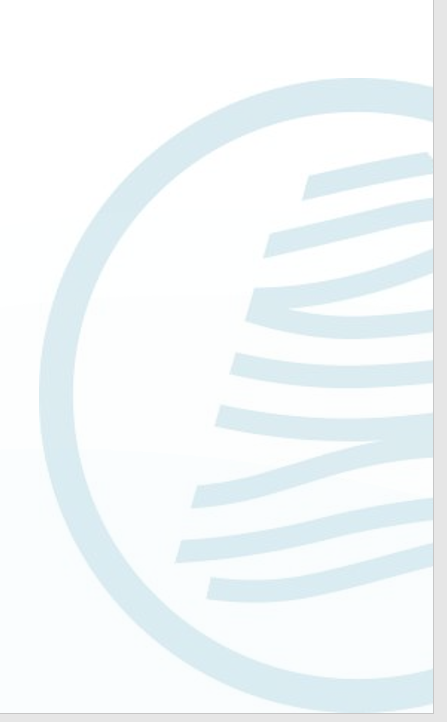 Цели проекта 

Создание платформы веб-сервис, который связывает заказчиков с тендерными специалистами. 
Сформировать обширную базу данных аккредитованных тендерных специалистов с разнообразными квалификациями и опытом работы. 
Обеспечить удобный интерфейс для юридических лиц и специалистов, который позволит легко находить друг друга и взаимодействовать. 
Ввести программу обучения и сертификации для специалистов, чтобы гарантировать высокий уровень качества предоставляемых услуг.
Обзор проекта
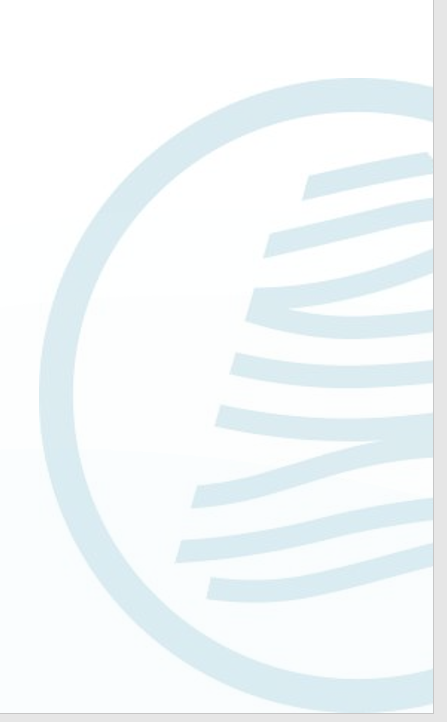 Монетизация
Плата за доступ к платформе для заказчиков и специалистов.
Комиссионные сборы с успешно заключенных тендеров.
Платные пакеты услуг, от группы партнеров .
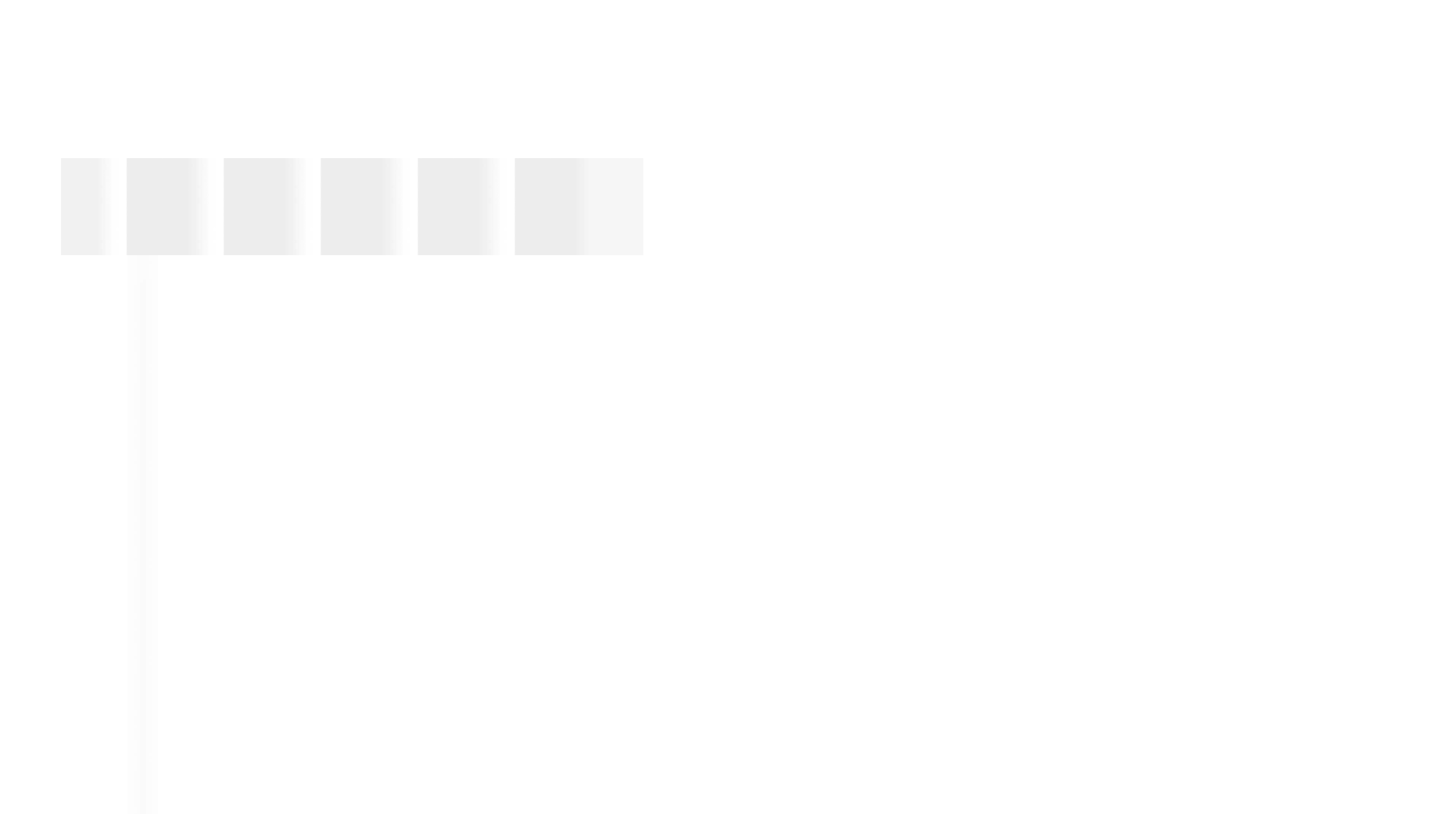 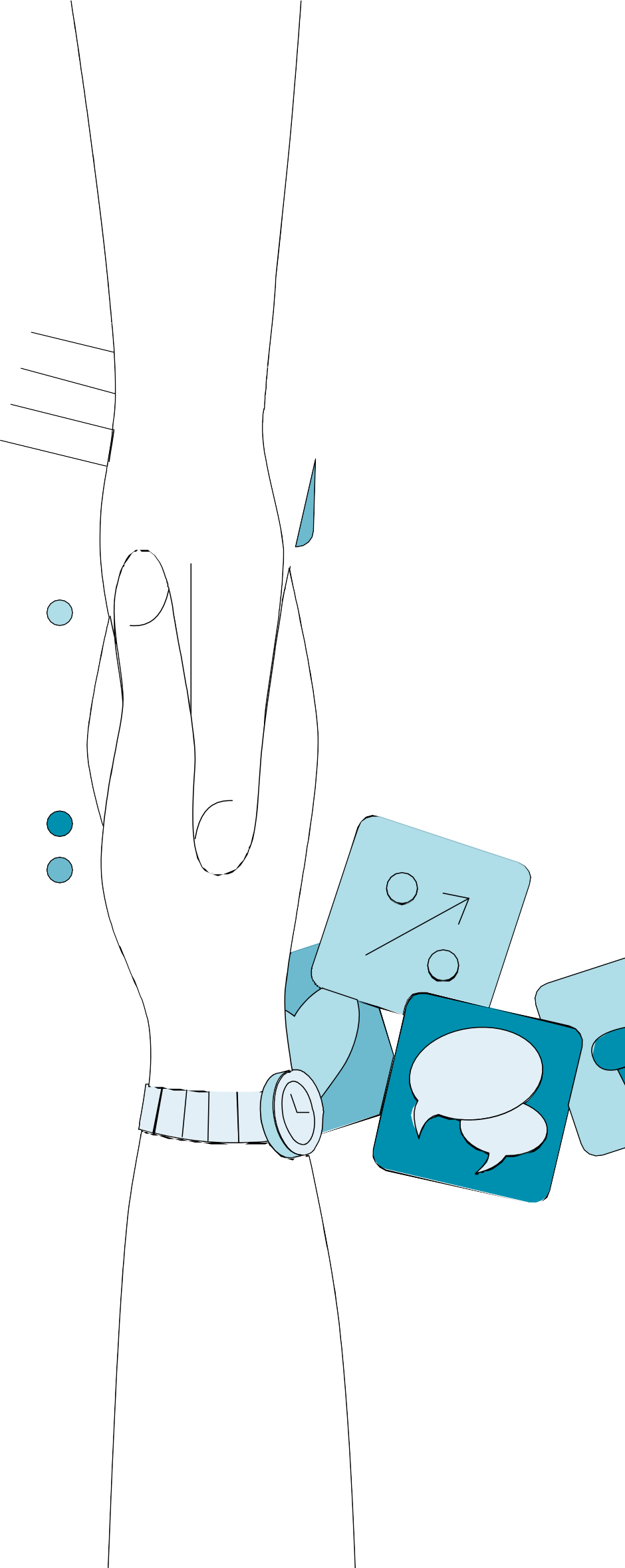 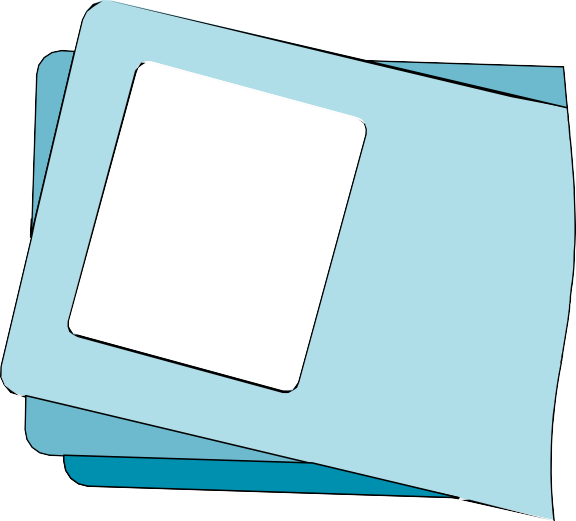 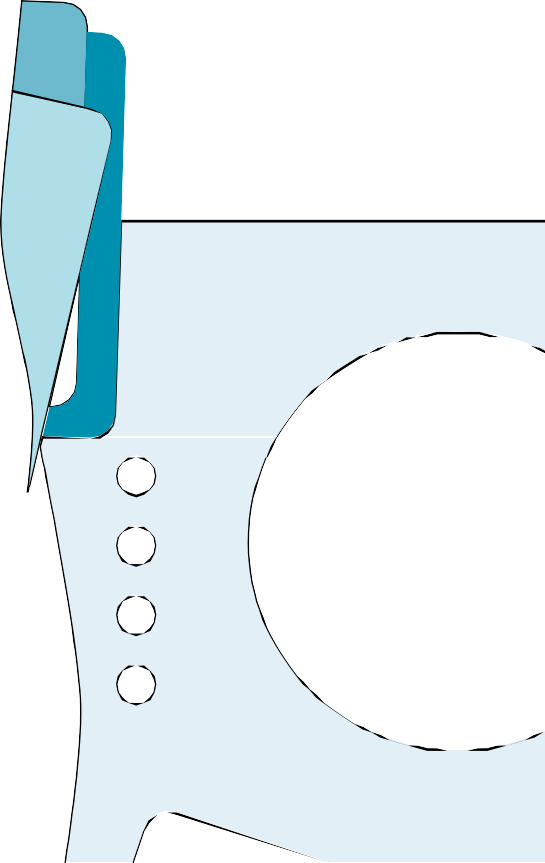 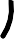 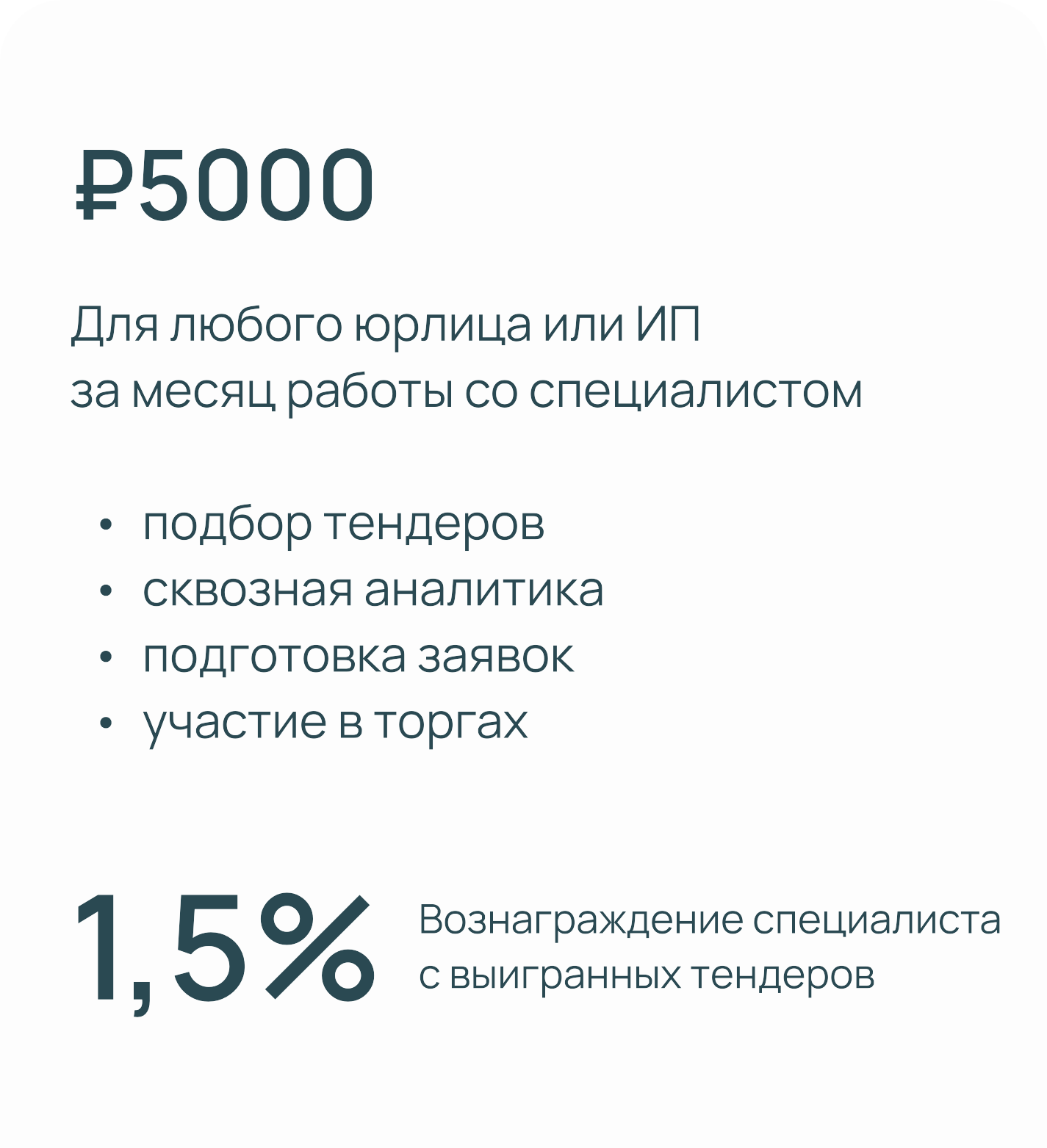 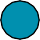 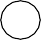 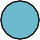 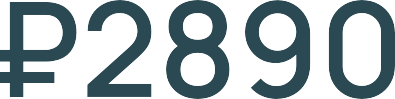 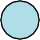 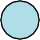 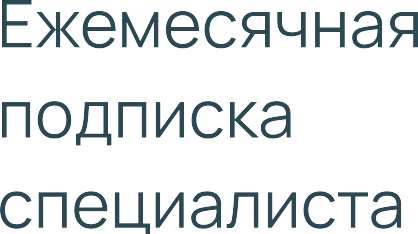 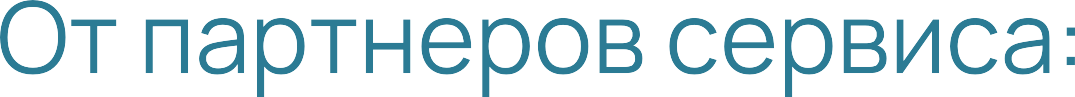 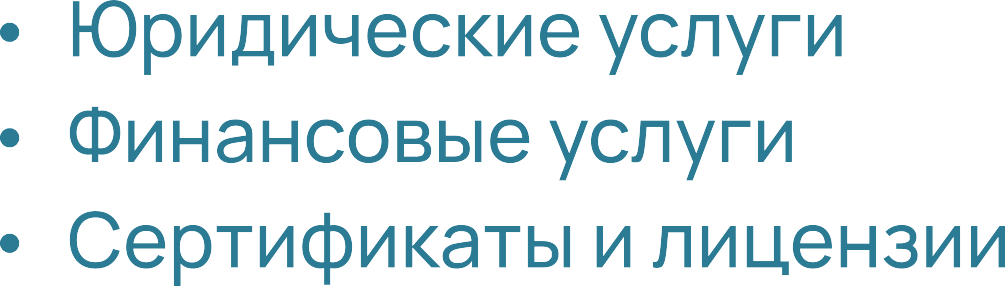 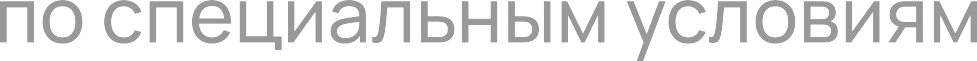 2
Потребители и конкуренты
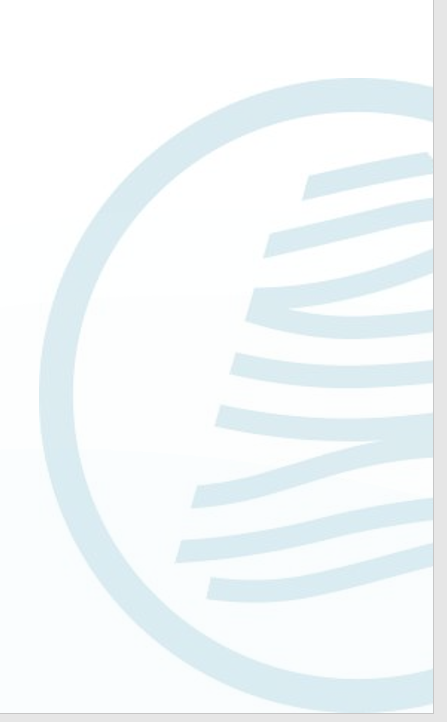 описание групп пользователей сервиса и основных конкурентов
Целевая аудитория
Тендерные специалисты
Заказчики
это компании и организации, которые нуждаются в помощи тендерных специалистов для участия в тендерах и управления тендерными процессами.
Специалисты, занимающиеся различными аспектами тендерных процессов.
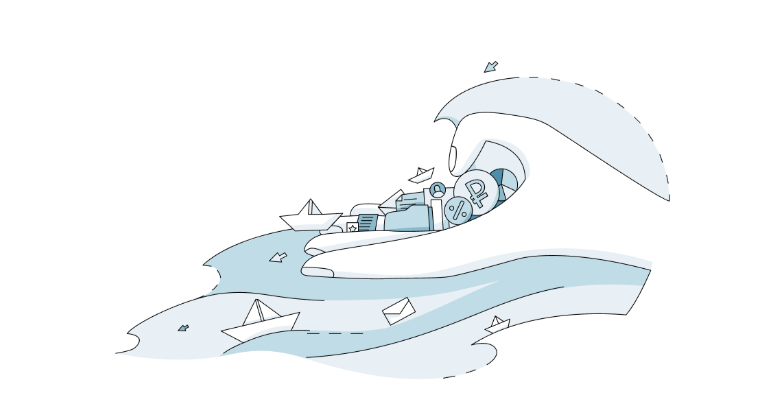 Целевая аудитория
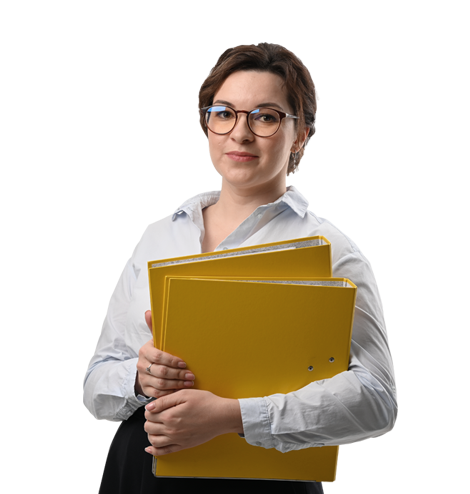 Алена, 30 лет, город Москва
Более 20 лет имеет свой бизнес в сфере недвижимости. Он управляет собственной компанией, специализирующейся на строительстве и управлении коммерческой недвижимостью. Иван обладает глубокими знаниями в области бизнеса и стратегического планирования, но сталкивается с трудностями в участии в тендерах из-за недостатка специализированных знаний и ресурсов. В свободное время он ходит в спортивный зал, читает бизнес-литературу и путешествует с семьей. Иван обращается к тендерному специалисту, чтобы повысить эффективность участия в тендерах, увеличить количество выигранных контрактов и расширить свой бизнес на новые рынки.
Опытный специалист с высшим образованием экономики и юриспруденции. Она имеет опыт более 5 лет в разных компаниях. Алена обладает глубоким пониманием законодательства, умеет работать с тендерной документацией и анализировать рынок. Она отличается внимательностью к деталям, аналитическим мышлением и стрессоустойчивостью. 
В свободное время Алена занимается йогой, увлекается психологией, часто путешествует. Алена мотивирована желанием помогать компаниям успешно участвовать в тендерах и достигать их бизнес-целей.
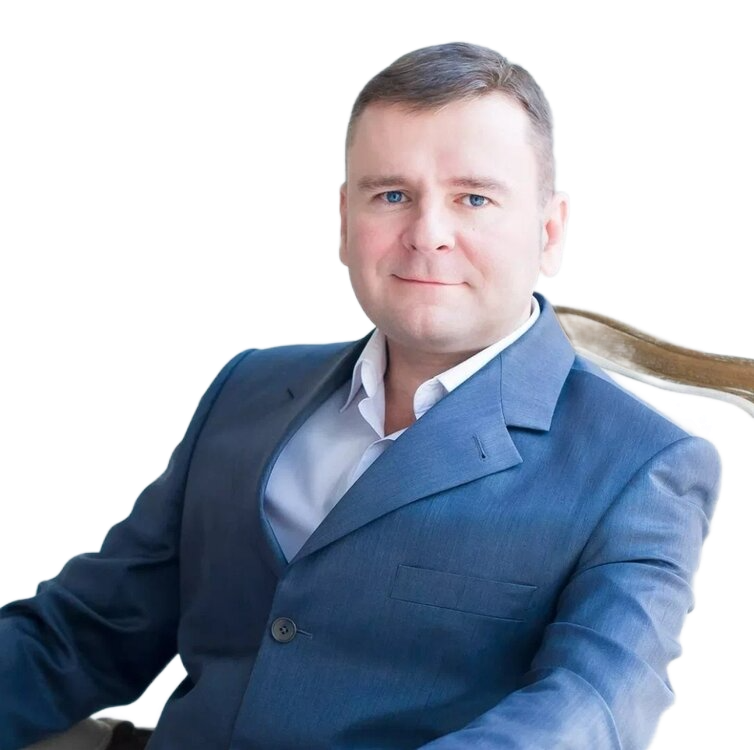 Антон, 40 лет, город Москва
Анализ конкурентов
Преимущества перед конкурентами
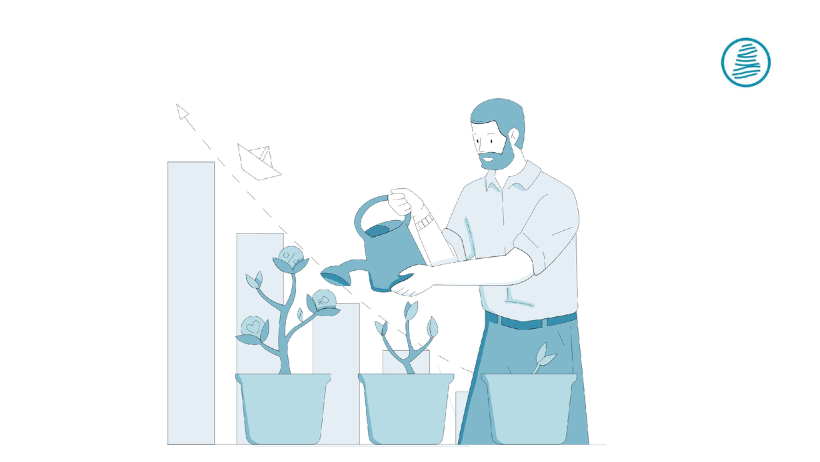 Проведение собеседований с тендерными специалистами, строгая система отбора
Постоянное обучение
Небольшой минимальный аванс
Любой и удобный способ связи клиента и тендерного специалиста
Безопасность взаимодействия 
Удобный и понятный дизайн, лаконичный сайт
Никакой работы с документацией
Позиционирование
Волна — идеальный сервис для комфортной работы с тендерами, созданный профессионалами. Специалисты предлагают комплексные решения, основанные на глубоком опыте и передовых технологиях, чтобы помочь своим клиентам успешно участвовать в тендерах и достигать своих бизнес-целей.
SWOT
STEPLЕ-анализ
3
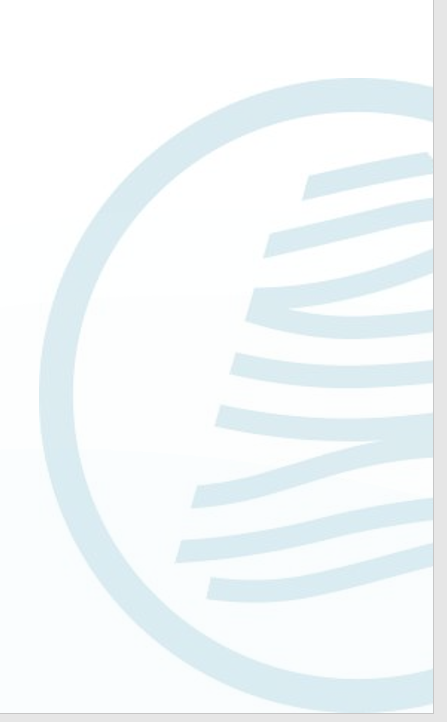 Требования к проекту
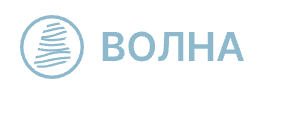 Функциональные требования
1. Регистрация и профили пользователей
1.1. Регистрация пользователей
Создание учетной записи: Пользователи могут зарегистрироваться через email, социальные сети или мобильный номер. Процедура верификации для подтверждения личности.
Заполнение профиля: Указание персональных данных, контактной информации, опыта работы, образования и других важных данных. Возможность загрузки резюме, сертификатов, портфолио и других документов.

1.2. Анкеты с выбором параметров специалистов
1.2.1. Первичная анкета
Множественный выбор: Выбор вариантов анкеты из выпадающего списка для параметров: “Навыки”, “Опыт работы”, “Рейтинг”, “Географическое расположение”.
Единичный выбор: Выбор вариантов анкеты для параметров: “Категория специалиста”.
Поле для свободного ввода: Поля для ввода параметров: “Минимальный бюджет”, “Максимальный бюджет”, “Местоположение проекта”.
1.2.2. Вторичная анкета
Единичный вариант выбора: Выбор параметров анкеты: “Тип проекта”, группы параметров “Референсы проектов” для корректировки весов.
1.3. Считывание настроек пользователей приложением и формирование профиля на основе этих параметров, учтенных алгоритмами системы.
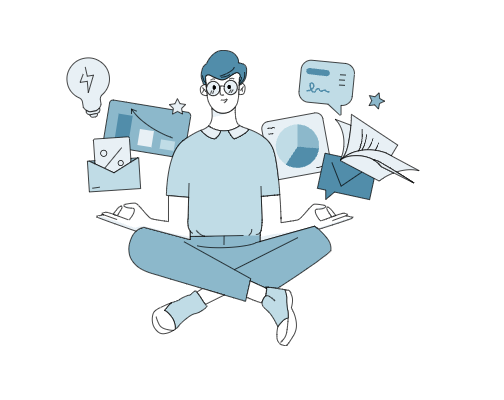 Функциональные требования
2. Поиск и фильтрация специалистов
2.1. Представление специалистов в приложении
Интеграция с базой данных: Сохранение базы данных специалистов с параметрами: “Ссылка на профиль”, “Навыки”, “Опыт работы”, “Рейтинг”, “Географическое расположение”, “Цена услуг”, “Отзывы”, “Портфолио”.
Отображение специалистов: Отображение профилей специалистов при поиске и фильтрации.
Возможность перехода на профиль: Возможность перехода на профиль специалиста для более детального ознакомления.
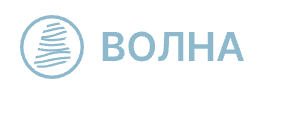 Пользовательские требования
1. Регистрация и профили пользователей
Регистрация: Пользователи должны иметь возможность регистрироваться через email, социальные сети или мобильный номер. Процедура верификации для подтверждения личности пользователя. Возможность восстановления пароля через email или мобильный номер.
Создание и управление профилем: Пользователи должны иметь возможность создавать и редактировать свои профили, включая персональные данные, контактную информацию, опыт работы, образование, навыки, квалификацию, портфолио и отзывы от других пользователей. Возможность загрузки резюме, сертификатов и других документов.
2. Поиск и фильтрация специалистов
Фильтрация: Пользователи должны иметь возможность фильтровать специалистов по различным критериям, таким как навыки, опыт работы, рейтинг, географическое расположение и т.д.
Сохранение поисковых запросов: Возможность сохранения поисковых запросов и настройка уведомлений о новых специалистах, соответствующих заданным критериям.
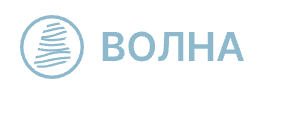 Пользовательские требования
3. Оценка и отзывы
Оценка: После завершения работы заказчик должен иметь возможность оценить качество выполненной работы и оставить отзыв о специалисте.
Отзывы: Отзывы и оценки должны отображаться на профиле специалиста и помогать другим пользователям принимать решение о сотрудничестве.
4. Поддержка пользователей
Служба поддержки: Наличие службы поддержки для помощи пользователям в решении возникающих вопросов.
FAQ и документация: Раздел с часто задаваемыми вопросами и подробной документацией по использованию платформы.
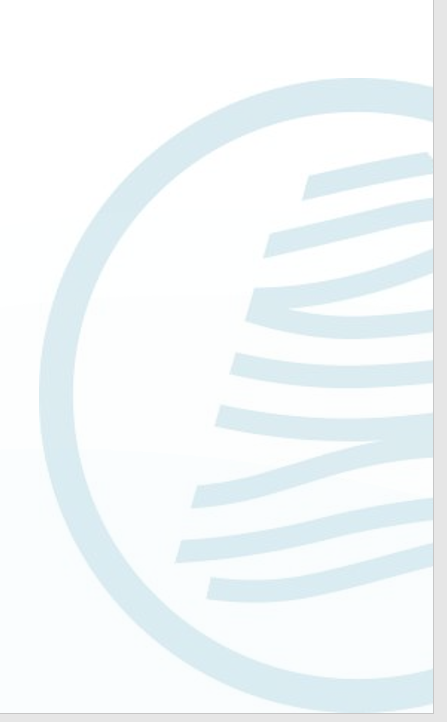 Технические требования
Применимые стандарты и планы по сертификации.

ГОСТ Р 51897-2022 - "Информационная безопасность. Защита информации. Основные термины и определения". Определяет основные термины и определения в области информационной безопасности.
ГОСТ Р ИСО/МЭК 27001-2006 - "Системы управления информационной безопасностью. Требования". Устанавливает требования к системам управления информационной безопасностью.
ГОСТ Р ИСО/МЭК 27002-2007 - "Информационная технология. Методы и средства обеспечения безопасности. Руководство по организации информационной безопасности". Предоставляет рекомендации по организации информационной безопасности.
ГОСТ Р 51898-2002 - "Информационная безопасность. Защита информации. Классификация информационных систем и объектов автоматизации по уровням защищенности". Определяет классификацию информационных систем и объектов автоматизации по уровням защищенности.
ГОСТ Р 51901.1-2002 - "Информационная безопасность. Защита информации. Основные положения". Устанавливает основные положения по защите информации.
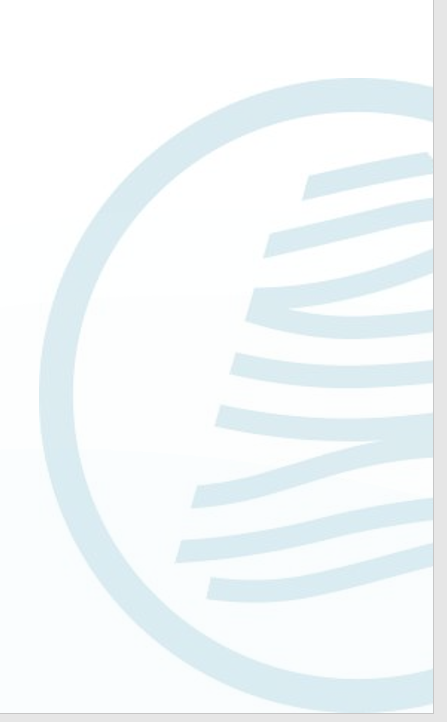 Технические требования
2. Требования к браузеру.
Корректное отображение данных в следующих браузерах:
Microsoft Edge (112);
Chrome (110);
Яндекс Браузер (21.6.1);
Safari (16.4.1).
3. Требования к производительности и надёжности.

Пиковая нагрузка — 1000 одновременно работающих пользователей в течение 3 часов.

При возникновении проблем в работе продукта максимальное время выявления и исправления ошибки - 24 часа с момента обращения пользователя в службу поддержки.
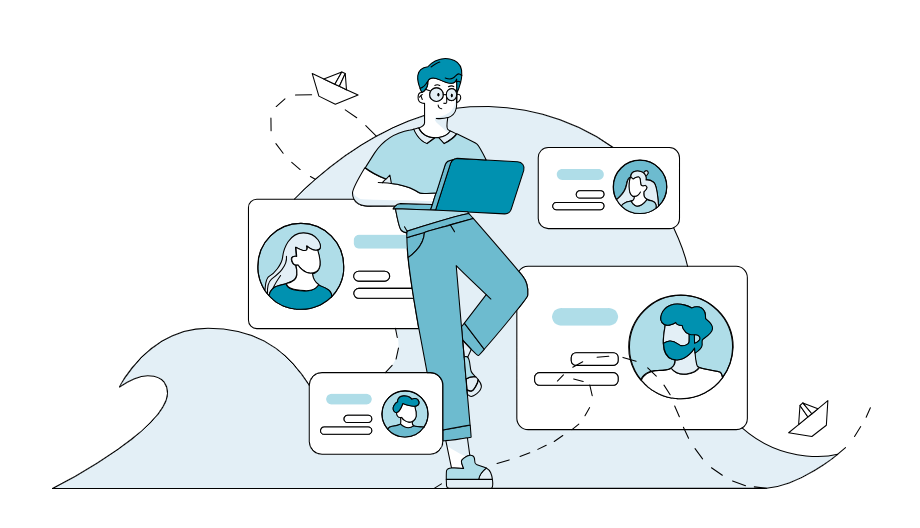 04
Сайт проект
Семантическое ядро
Ключевые слова
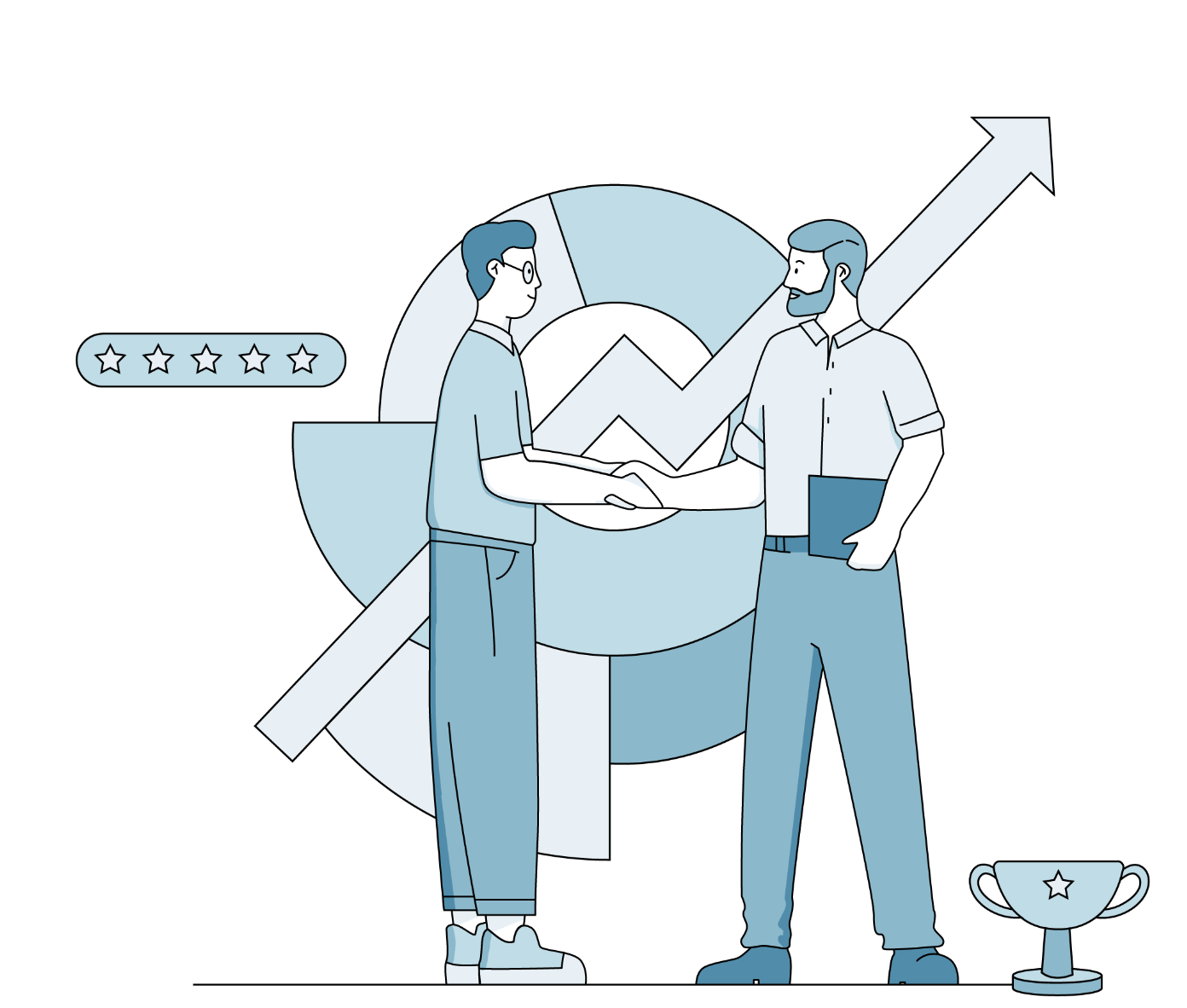 Сервис волна
Волна тендер
Тендерное сопровождение
Тендер
Участие в тендерах
Тендерные компании
Семантическое ядро
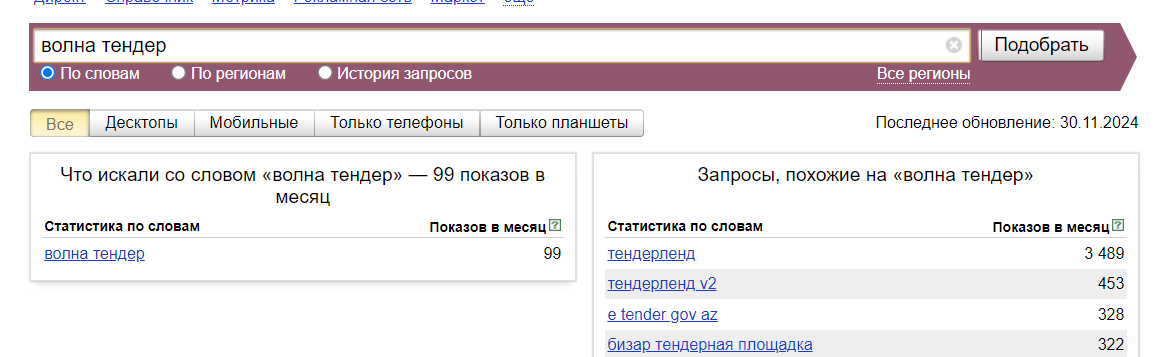 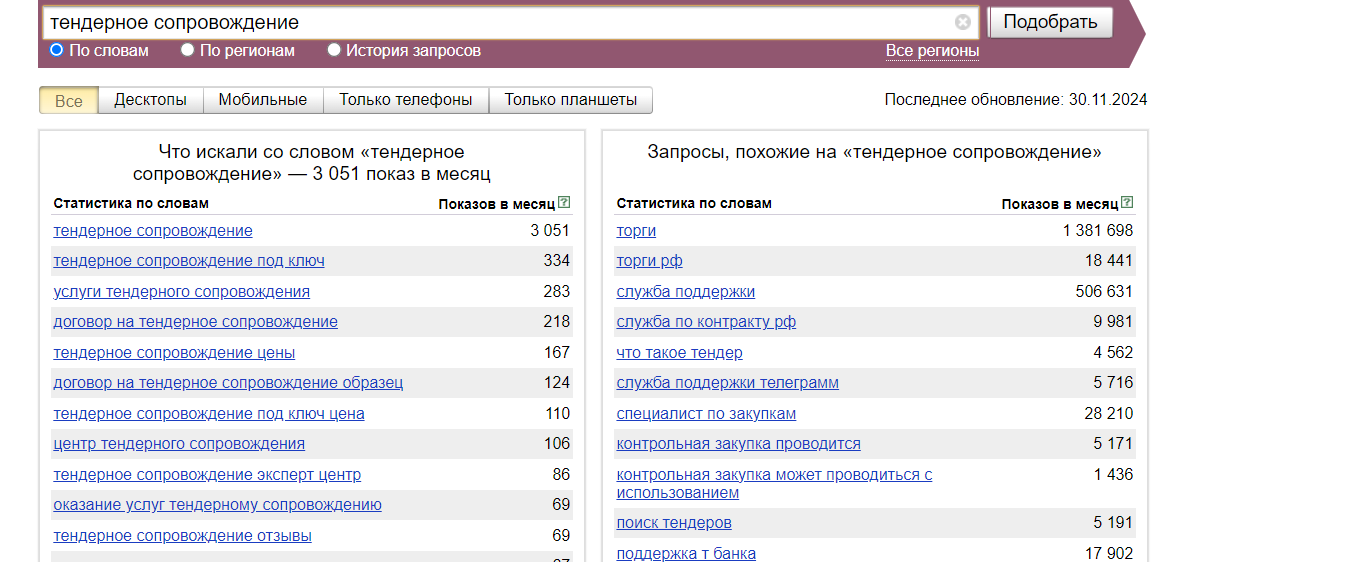 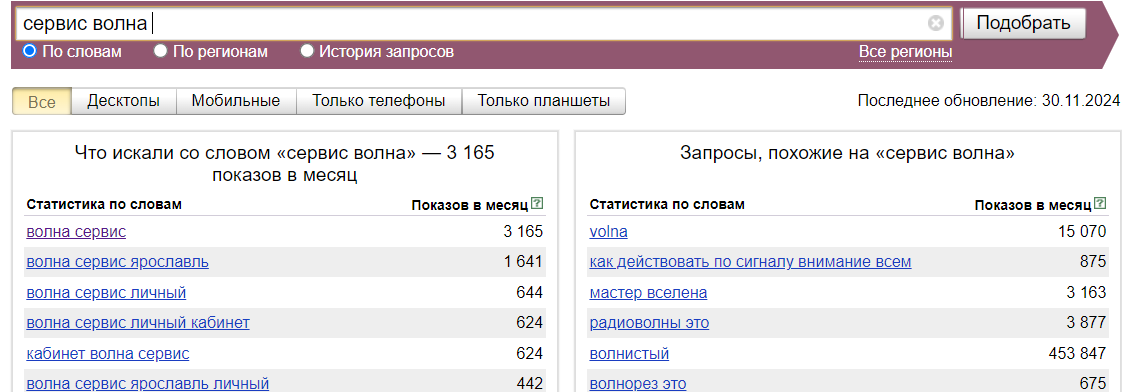 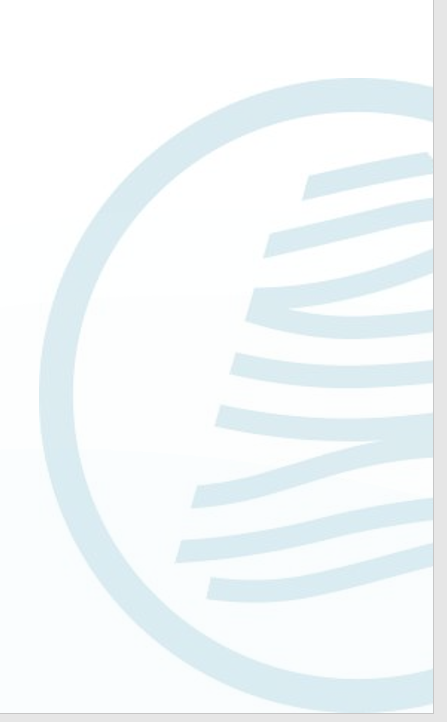 5
Идентификация рисков
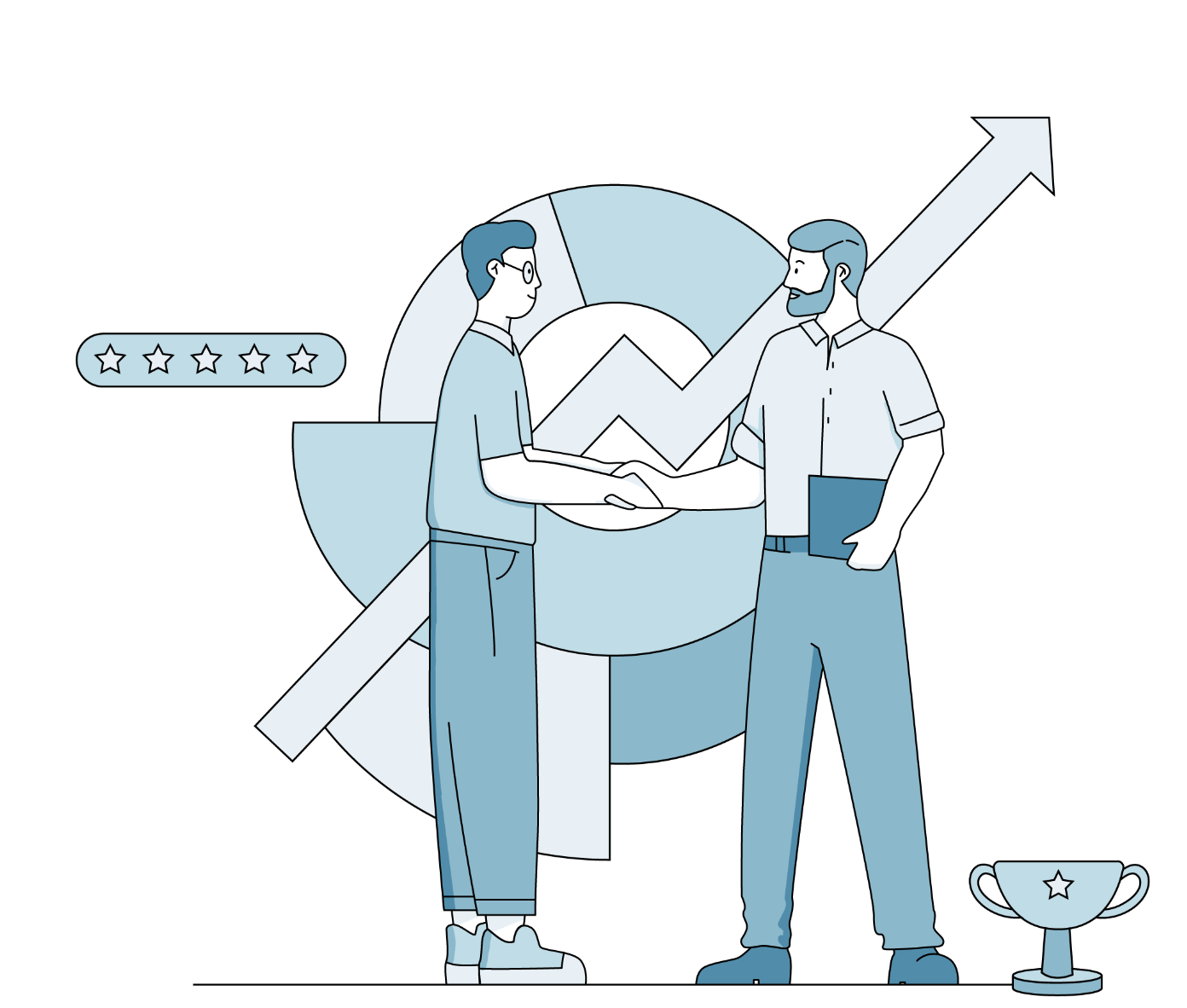 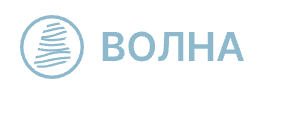 Организационные
* 1-очень низкая (вероятность возникновения риска минимальна), 2-низкая, 3-средняя (вероятность возникновения риска – 50Х50), 4-высокая, 5-очень высокая (практически наверняка произойдет);
**1-очень низкое (задержка отдельных задач), 2-низкое (незначительная задержка проекта, фазы), 3-среднее (задержка проекта, фазы, невыполнение отдельных задач), 4-высокое (значительная задержка проекта), 5-крайне высокое (крах проекта).
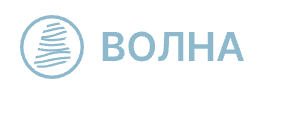 Коммерческие
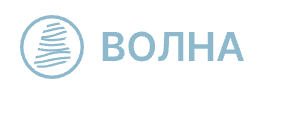 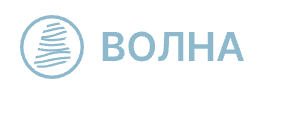 Технологические
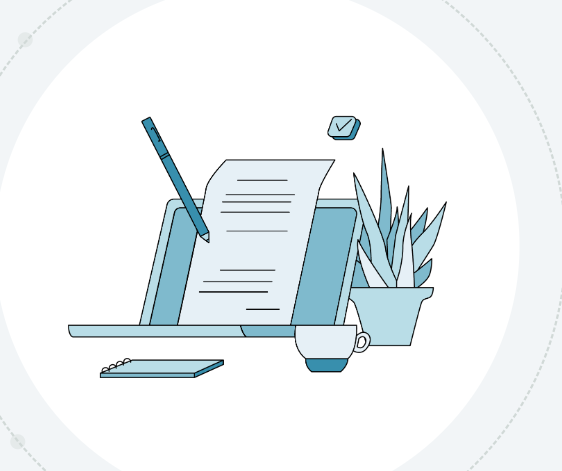 06
Финансовый план
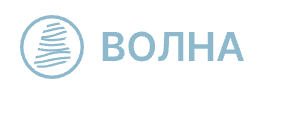 cash-flow
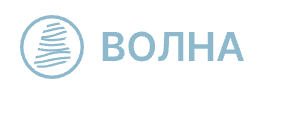 финансовые показателим
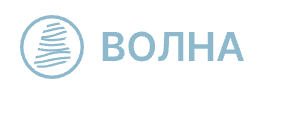 календарный план
эффективность инвестиций
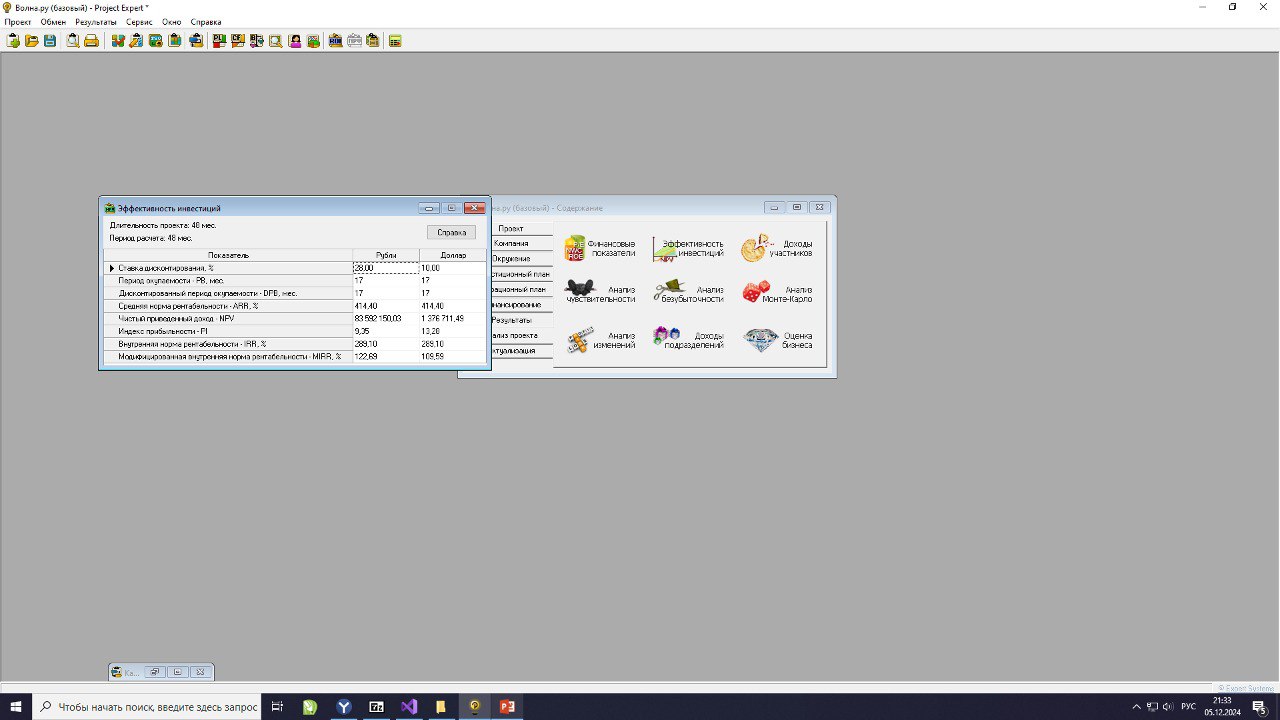 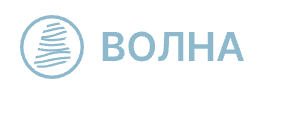 анализ чувствительности (объем сбыта)
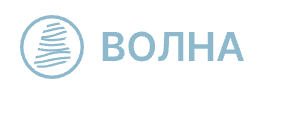 график окупаемости проекта
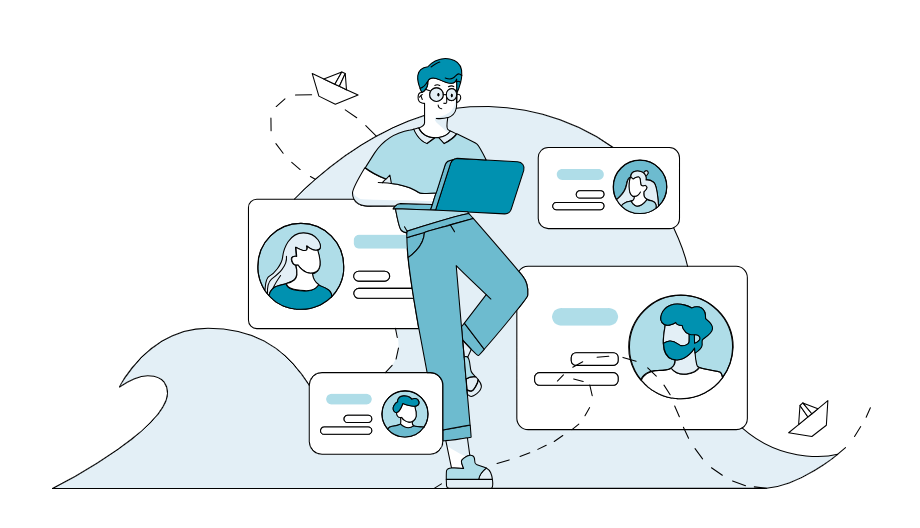 07
Бренд платформа
Сущность бренда
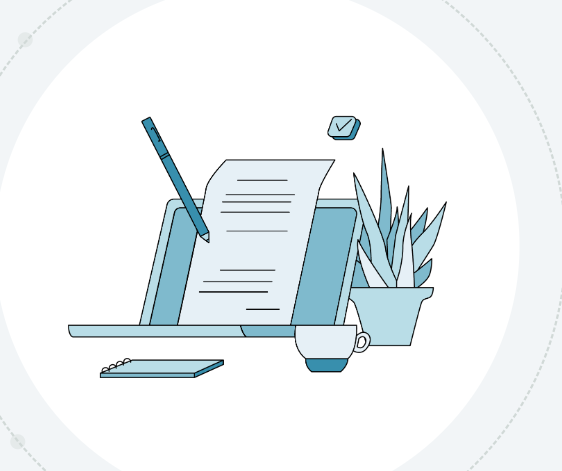 Сущность бренда «Волна» заключается в предоставлении полного сопровождения на всех этапах участия в тендерах, обеспечивая клиентам надежную поддержку и профессиональную экспертизу. «Волна» выступает в роли помощника на тендерном рынке, связывая предпринимателей и собственников бизнеса с лучшими тендерными специалистами в России. Как единственная в стране платформа, объединяющая предпринимателей и специалистов, «Волна» создает уникальную экосистему, где клиенты могут найти необходимую поддержку и ресурсы для успешного участия в тендерах, обеспечивая им уверенность и результативность на каждом шагу.
Миссия
«Волна» — ваш помощник на тендерном рынке. Мы помогаем предпринимателям и собственникам бизнеса найти лучших тендерных специалистов в России.
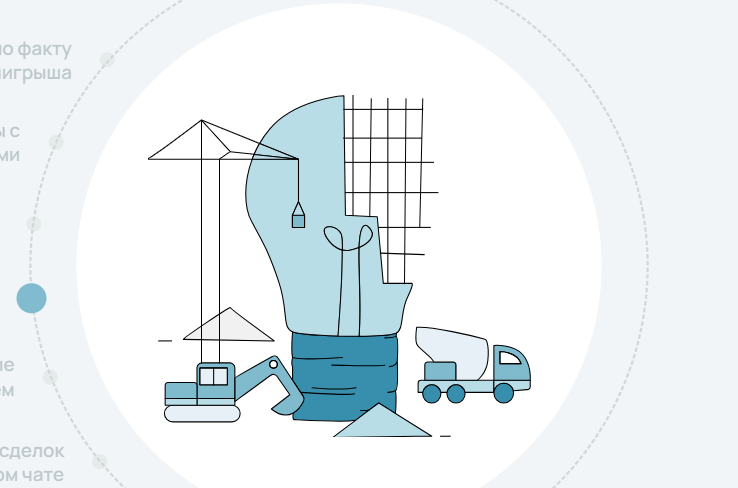 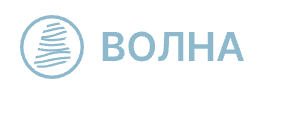 Ценности бренда
Профессионализм
Прозрачность
Клиент-ориентированность
Инновации
Развитие
Характер бренда
Характер бренда «Волна» можно сравнить с опытным и надежным наставником или ментором, который всегда готов поддержать и направить свою аудиторию к успеху
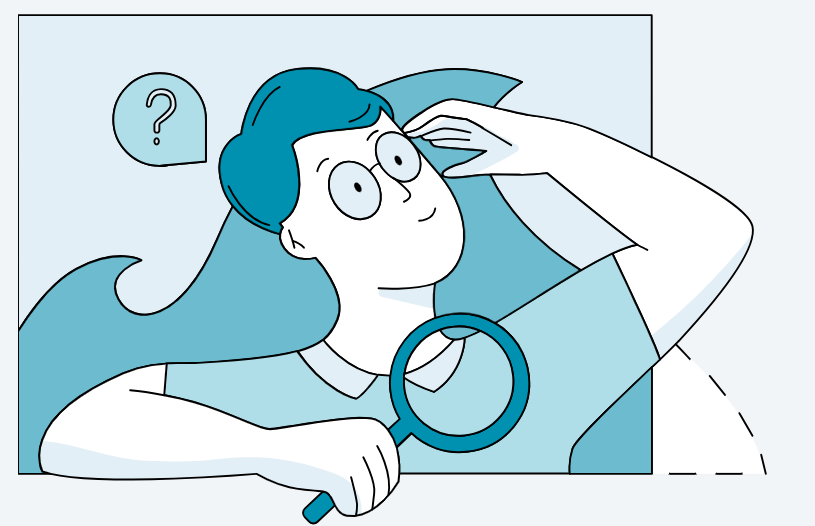 Эмоциональное восприятие
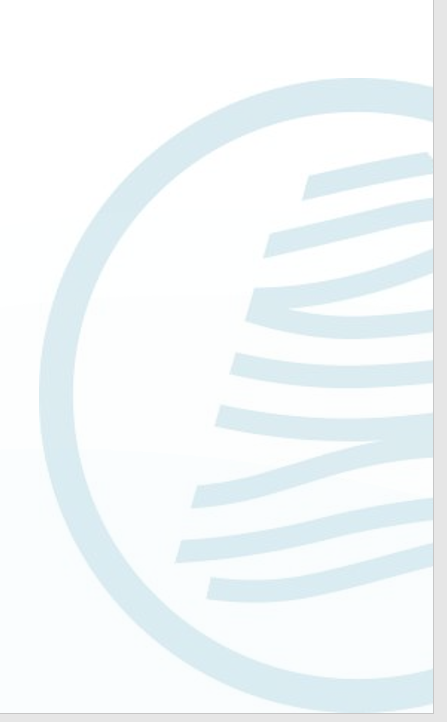 Доверие и уверенность
Поддержка
Удовлетворение и успех
Спокойствие и безопасность
Рациональное восприятие
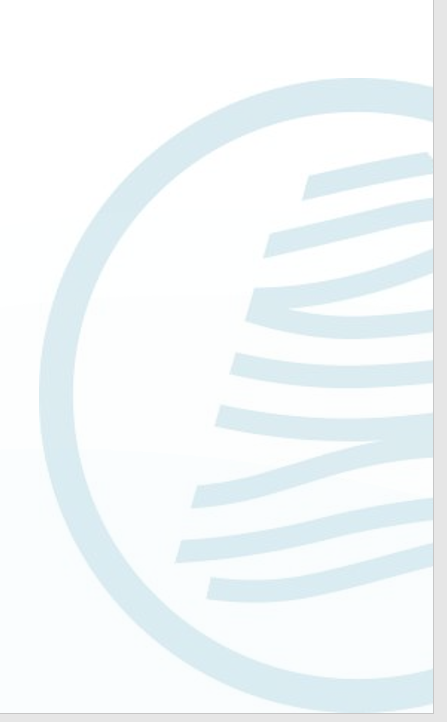 Профессионализм и компетентность
Прозрачность и честность
Эффективность и результативность
Надежность и стабильность
Логотип бренда
Цветовая схема была подобрана таким образом, чтобы обеспечить хорошую читаемость и приятное восприятие информации. Типографика была выбрана с учетом удобства чтения и акцентирования внимания на ключевых элементах интерфейса. 
Логотип выполнен в синем цвете, который ассоциируется с доверием, надежностью и профессионализмом. Синий цвет также символизирует спокойствие и уверенность, что соответствует эмоциональному восприятию бренда.
В центре логотипа находится круг, внутри которого изображена стилизованная волна. Этот символ отражает движение, динамику и постоянное развитие, что соответствует миссии и ценностям бренда.
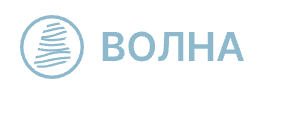 Рекламные слоганы
Результаты, которые говорят сами за себя
Забота о вашем бизнесе на каждом этапе
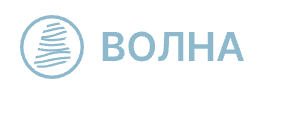 Ваш партнер в любом регионе
Знания и опыт для вашего успеха
Полное сопровождение от выбора до победы
Элементы визуальной платформы
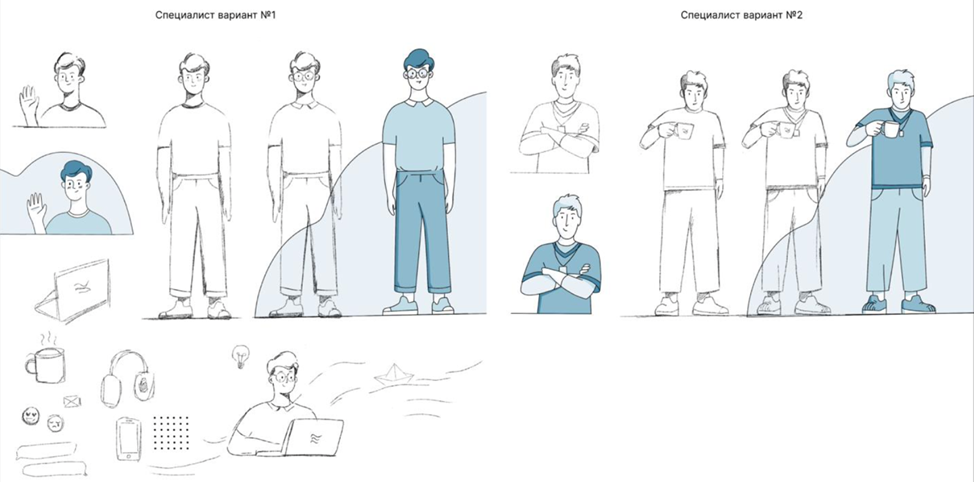 Визуал не должен быть слишком ярким или тусклым, не должен быть перегружен цветами или символами, он должен быть лаконичным, приятным для большинства пользователей визуально (цвет, шрифт, значки, символы)

Важным аспектом дизайна интерфейса является его консистентность - единообразие стилей и элементов на всех страницах платформы.

Основной шрифт - Montserrat
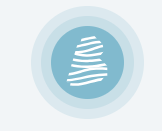 Демонстрационный материал и сайт
Масштабируемость
Производительность
Платформа должна быть способна обрабатывать большое количество данных и пользователей, что необходимо для эффективного функционирования сервиса
Для обеспечения высокой производительности платформы необходимо оптимизировать код, использовать кэширование данных и максимально уменьшить время загрузки страниц
Безопасность данных
Интеграция с другими системами
Использование современных методов шифрования данных и механизмов аутентификации пользователей
Платформа интегрирована с базами данных специалистов, справочниками тендеров или системами управления проектами
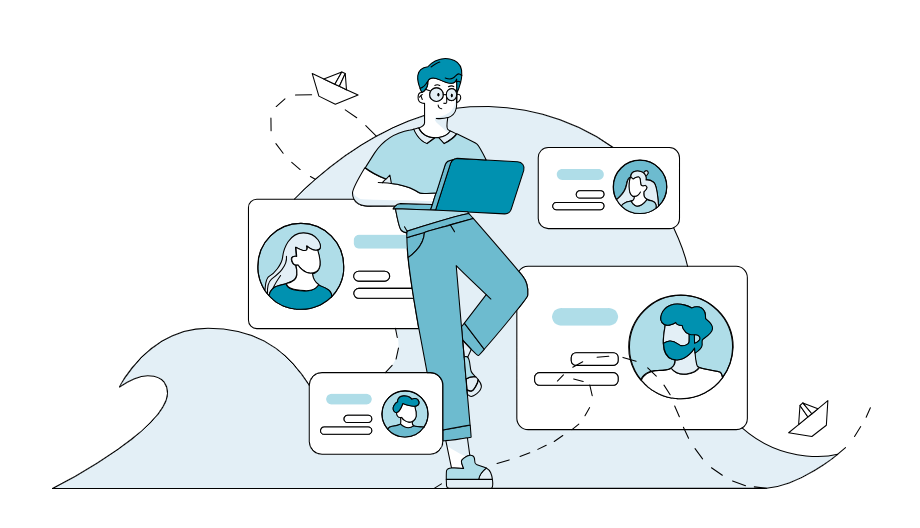 08
Продвижение
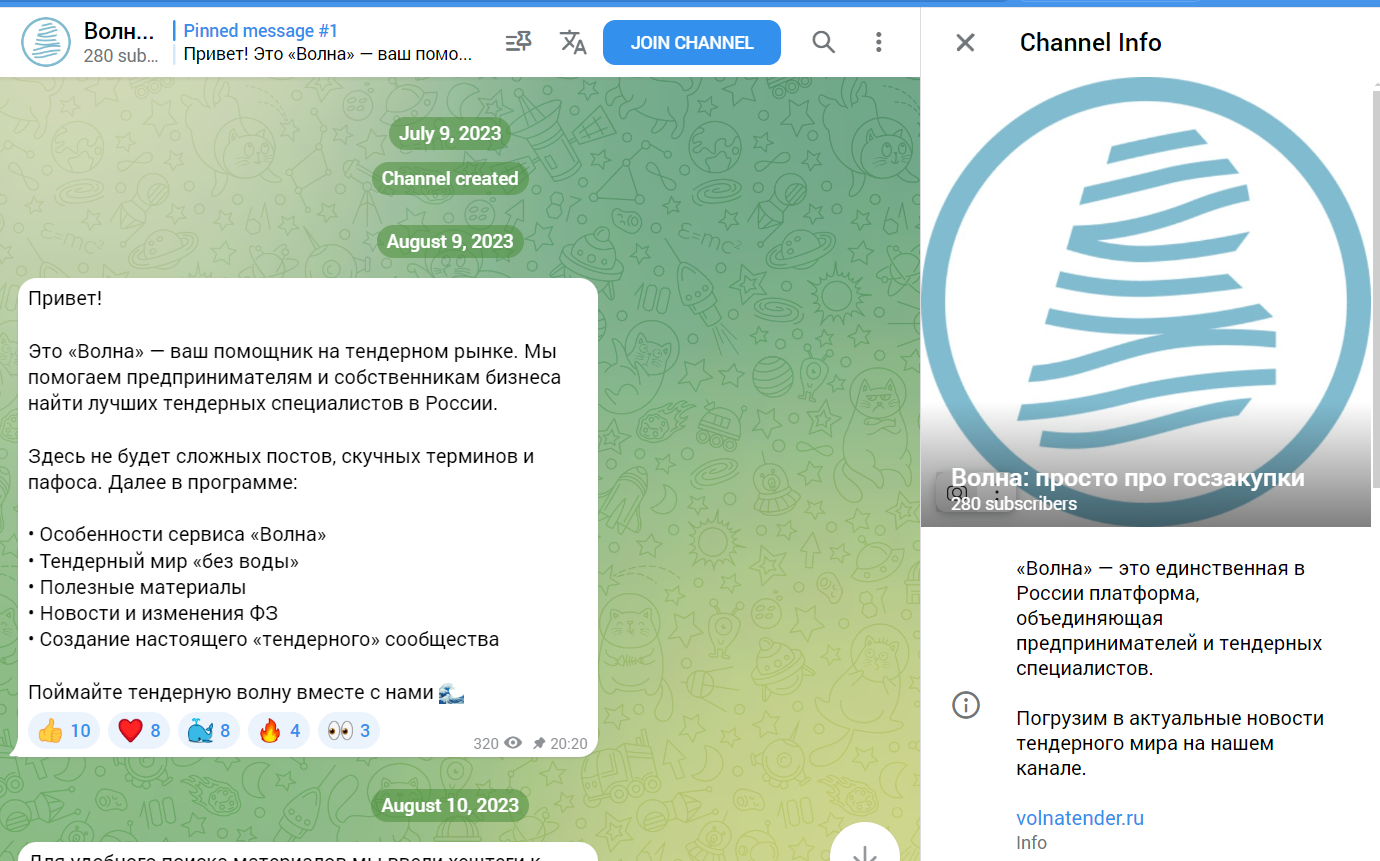 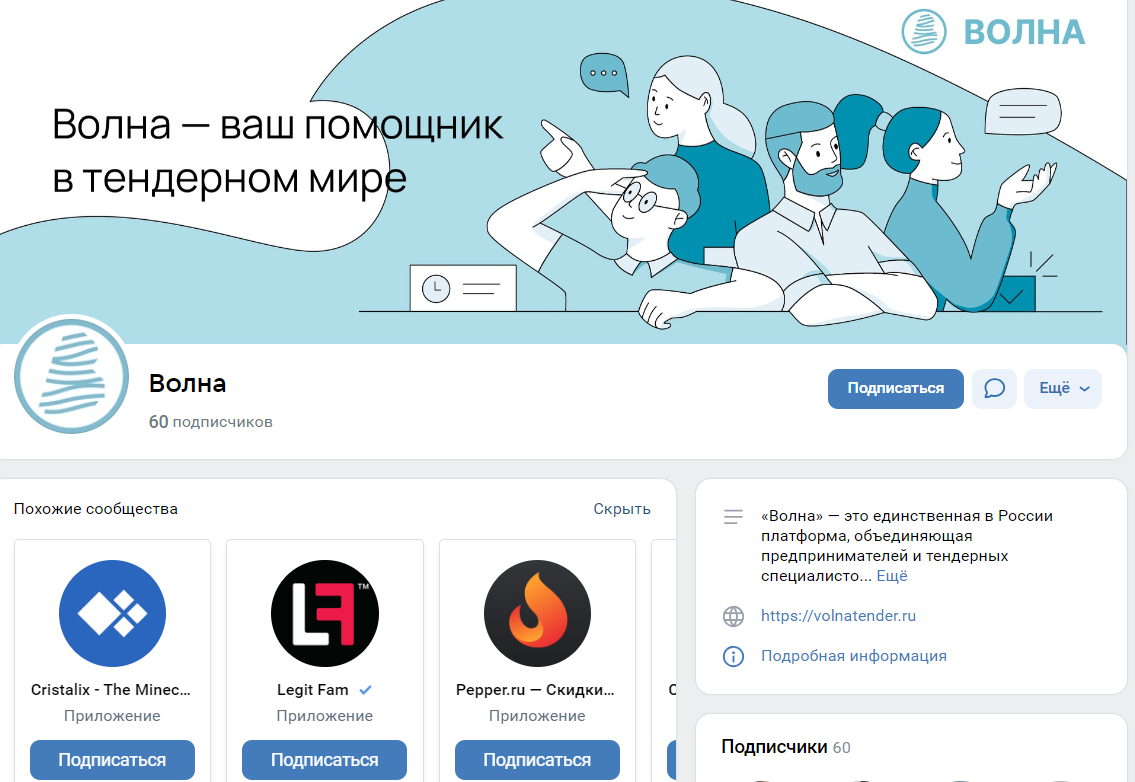 -Соцсети: Telegram, Вконтакте,
YouTube, Яндекс Дзен, 
-Органический рост подписчиков
до 1 млн просмотров ролика в Reels
-Создание telegram-бота с
нейросетью который будет сам
прогревать, отвечать клиентам
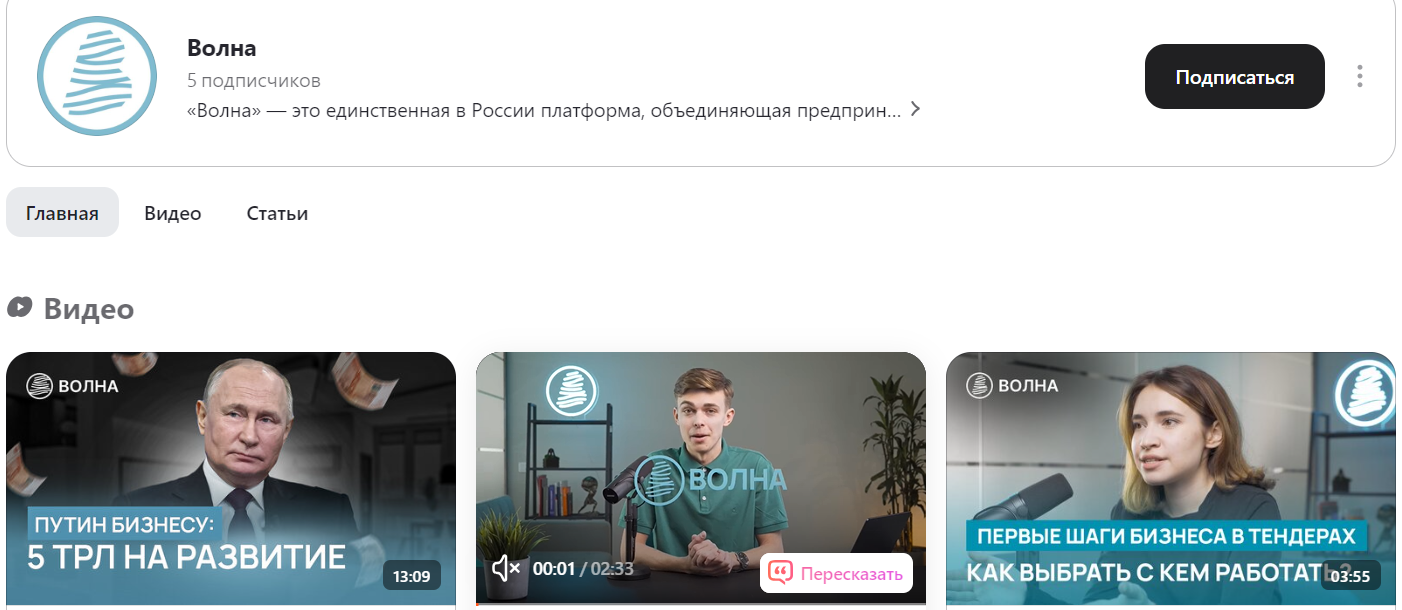 Разработка и запуск email-рассылок для информирования клиентов о новостях, специальных предложениях и образовательных материалах.
Запуск контекстной рекламы в поисковых системах для привлечения целевой аудитории.
Оптимизация контента для поисковых систем и создание полезного контента (блоги, статьи, кейсы) для привлечения органического трафика.
Проведение вебинаров и онлайн-семинаров для обучения клиентов и демонстрации экспертизы.
Размещение статей и интервью в профильных СМИ и бизнес-изданиях.
Участие в отраслевых конференциях, форумах и выставках для повышения узнаваемости и установления деловых контактов.
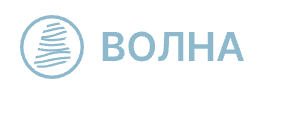 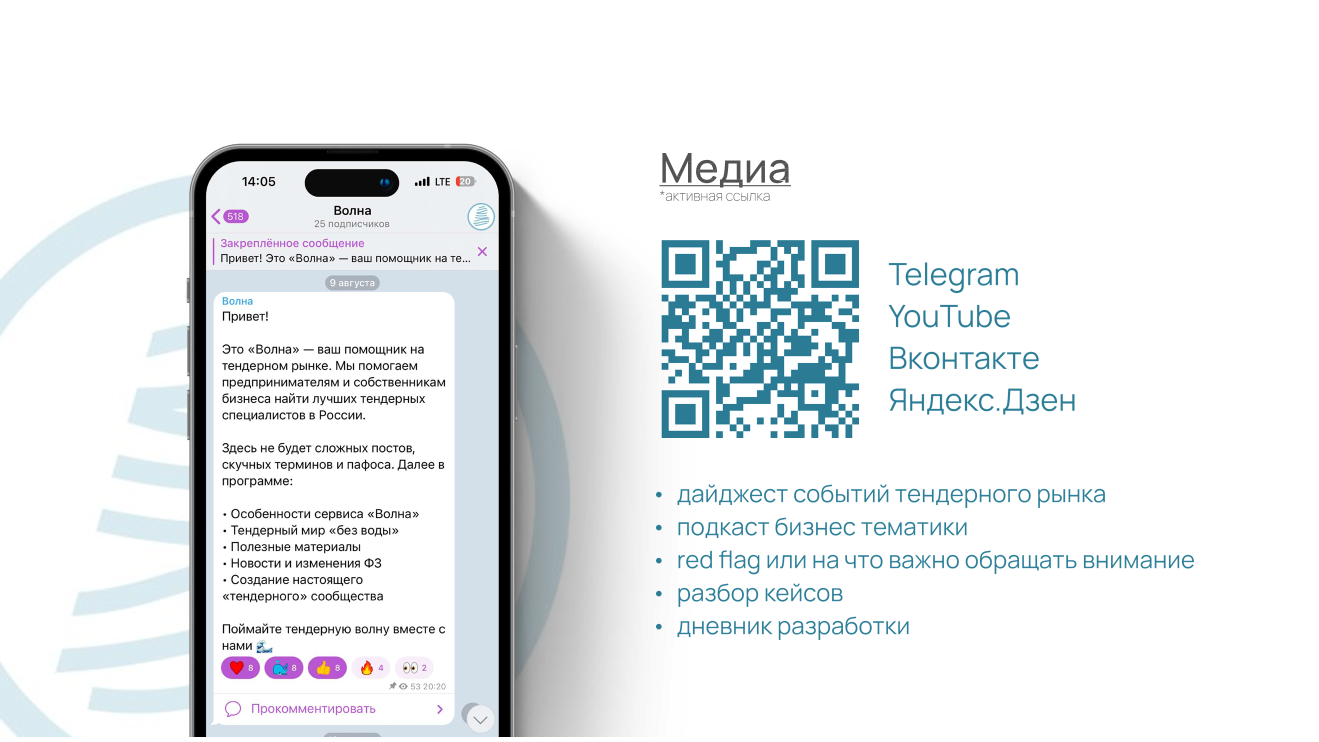